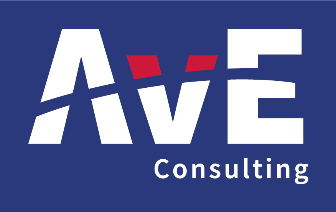 NAS 2021 VIRTUAL CONFERENCE
Justus Esiri (Consultant)AvE Consulting30 June 2021
1
AGENDA
Introduction
Review of NAICOM Implementation Roadmap
Insurance Contracts 
Measurement Of Insurance Contracts
Key Consideration for General Insurers
Questions & AOB
2
Introduction
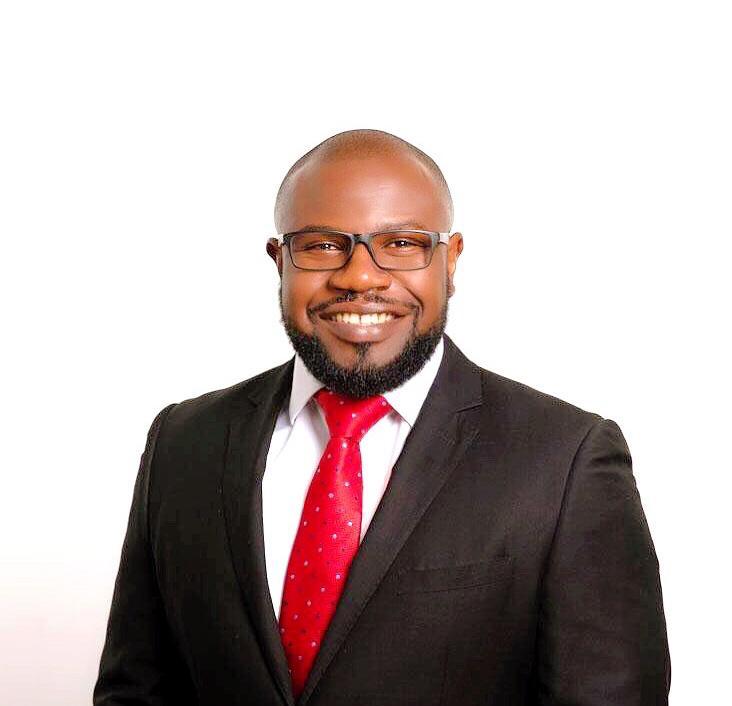 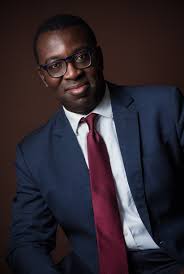 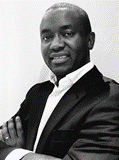 AvE Actuarial Lead
 Nnamdi Odozi
AvE IFRS17 SME 
Justus Esiri
AvE Risk SME 
Tosin Adesiyan
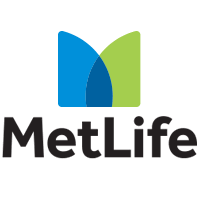 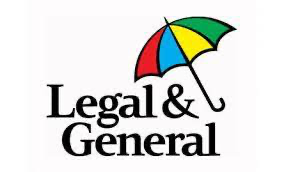 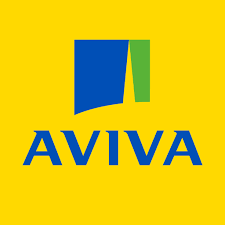 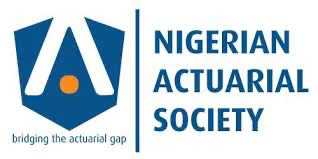 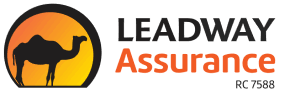 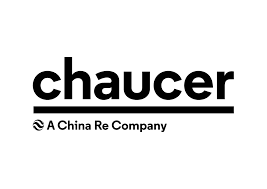 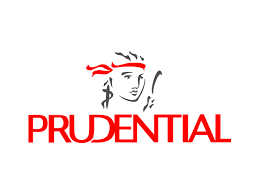 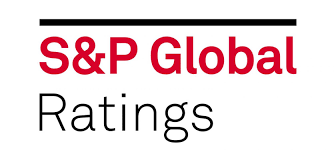 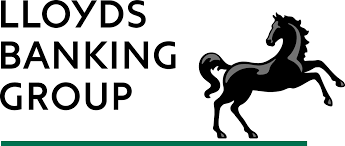 3
IFRS 4 to IFRS 17
Q12022
Q22022
Q32022
Q42022
Q1-Q4 2021
Jan
Feb
Mar
Apr
May
Jun
Jul
Aug
Sep
Oct
Nov
Dec
Solution design, build and implement
Insurance 
Companies
Produce first interim financial statements
Achieve full compliance
In Nigeria, the insurance regulator’s issued circular (Ref. NAICOM/SUP/DS/IFRS17/12/2020) clearly sets out an industry wide timetable and companies are expected to produce first interim financial statements as at March 31, 2022 and achieve full compliance by December 31, 2022. 

Given that  the cost of implementation is expected to be similar to the scale of the European Solvency II regime, it is imperative that internal capacity building is embraced as soon as possible.

Also, listed insurers on Nigerian Stock Exchange are obligated to publish financial statements and late compliance, financial misstatements and inappropriate disclosures are key risks to be aware of.
4
ROADMAP ON IMPLEMENTATION OF IFRS 17 INSURANCE CONTRACT
FOR THE INSURANCE INDUSTRY IN NIGERIA (Revised)
3. Test & Implement 
(Processes & System)
2. Design and Build 
(Data & Systems Architecture)
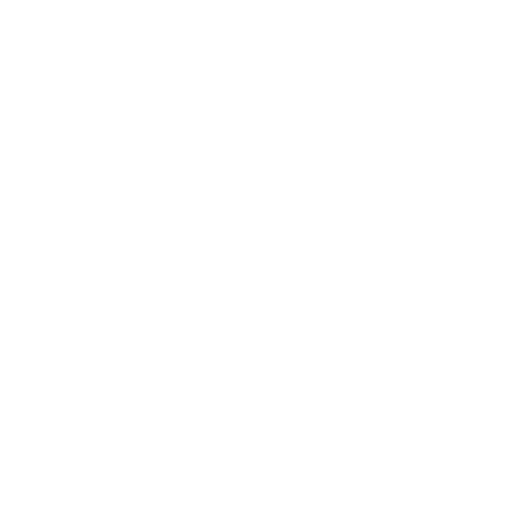 1. Perform Gap Analysis & Impact
Assessments
4. Review IFRS 17
Opening Balance Sheet
5. Adopt IFRS 17
Mar’22 – Jun’23
Apr’23 – Mar’24
Jan’20 – Jun’21
Jul’21 – Dec'21
Jan’22 – Jun’22
5
Insurance Contracts
Separation & Combination of Insurance Contracts
Recognition, 
Modification & Derecognition
Non-Insurance Components
(IFRS 9 & 15)
Transfer Of Insurance Risk
(same IFRS 4)
Achieve full compliance
Interdependency of Risks
Lapse independently
Price and sell independently

“Substance over Legal Form”
Investment Contracts
Unbundling Ins. Riders
Goods
Non-Insurance Services
Recognition: 
Coverage Start, 1st Payment, Onerous contract
Modification:
Agreed change in contract terms, Regulatory changes, Exercise of rights included in the contract terms.
Derecognition:
No obligation due to expiration, discharge or cancellation of contract
Modification of contract
Uncertain future event
Adversely affect
Significant insurance risk (Excl. Commercial Substance)
6
Measurement of Insurance Contracts
4
Discounting
Risk 
Adjustment
IFRS 17 - PAA
2
IFRS 17 - GMM
IFRS 4
3
CSM
Future Cashflows
1
Premium Received
(less) 
Acquisition Costs
[Unearned]
UPR Less DAC
Liability for Remaining Coverage
(LRC)
=
Unexpired Risk
In-flows
Out-flows
Undiscounted/ Discounted Reserves 
(Incl. IBNR)
Risk Adjustment
Liability for Incurred Claims
(LIC)
=
Expired Risk
Discounting
Best Estimate
(Future Cashflows)
0
7
Measurement of Insurance Contracts
IFRS 17 - PAA
IFRS 17 - GMM
IFRS 4
Premium Received
(less) 
Acquisition Costs
[Unearned]
Contractual Service Margin
UPR Less DAC
Liability for Remaining Coverage
(LRC)
=
Unexpired Risk
Risk Adjustment
Discounting
Best Estimate
(Future Cashflows)
Risk Adjustment
Undiscounted/ Discounted Reserves 
(Incl. IBNR)
Risk Adjustment
=
Liability for Incurred Claims
(LIC)
=
Expired Risk
Discounting
Discounting
Best Estimate
(Future Cashflows)
Best Estimate
(Future Cashflows)
8
Key Consideration for General Insurers
Risk of uncertainty in future cashflows
Ins. & non-financial risks (e.g. Cat risks)
Operational & default risks are not included
Estimation techniques (CoC, VaR etc.)
Confidence level disclosures
PAA Eligibility
Best Est. Claims
Risk Adjust.
Claims & Claims Handling Cost
Unbiased amount, timing & uncertainty
Organisational perspective
Current estimates & explicit
Discount Rate
Contract groups (net gain or net loss)
Recognition (Proportional vs XoL)
Measurement model (PAA vs. GMM)
Cashflow independence & timing
Loss component adjustment 
Presentation & Disclosure
Reins.
Top-down: Mkt return – Non ins. Factors
Bottom-up = Risk free + Illiquidity Premium
PAA
Premium, Claims & Expenses
(Actual)
Onerous Contracts
Premium Received
Claims & Expenses Paid
Acquisition Costs Paid
Cash outflows exceeds Inflows
Loss component recognition in LRC
Amortise/ release of LC in results
PAA assumes no contract is onerous
Facts & Circumstances change
Policy admin & maintenance costs
Insurance acquisition expenses
Directly attributable overheads 
Allocated to all contract groups
Expense
&
Acq. Cost
Contract Groups
Portfolio: Similar risks & managed together
Cohort: Issued no more than 1yr apart
Profitability: Onerous, Profitable & Other
Accting & Reporting
Accounting system & granularity
Reporting & Disclosure requirements
9
Actuarial
Finance
Both
Key Consideration for General Insurers
Risk of uncertainty in future cashflows
Ins. & non-financial risks (e.g. Cat risks)
Operational & default risks are not included
Estimation techniques (CoC, VaR etc.)
Confidence level disclosures
PAA Eligibility
Best Est. Claims
Risk Adjust.
Claims & Claims Handling Cost
Unbiased amount, timing & uncertainty
Organisational perspective
Current estimates & explicit
Discount Rate
Contract groups (net gain or net loss)
Recognition (Proportional vs XoL)
Measurement model (PAA vs. GMM)
Cashflow independence & timing
Loss component adjustment 
Presentation & Disclosure
Reins.
Top-down: Mkt return – Non ins. Factors
Bottom-up = Risk free + Illiquidity Premium
PAA
Premium, Claims & Expenses
(Actual)
Onerous Contracts
Premium Received
Claims & Expenses Paid
Acquisition Costs Paid
Cash outflows exceeds Inflows
Loss component recognition in LRC
Amortise/ release of LC in results
PAA assumes no contract is onerous
Facts & Circumstances change
Policy admin & maintenance costs
Insurance acquisition expenses
Directly attributable overheads 
Allocated to all contract groups
Expense
&
Acq. Cost
Contract Groups
Portfolio: Similar risks & managed together
Cohort: Issued no more than 1yr apart
Profitability: Onerous, Profitable & Other
Accting & Reporting
Accounting system & granularity
Reporting & Disclosure requirements
10
Actuarial
Finance
Both
Questions & AOB
11
Contact Us
info@aveconsultingltd.com
12